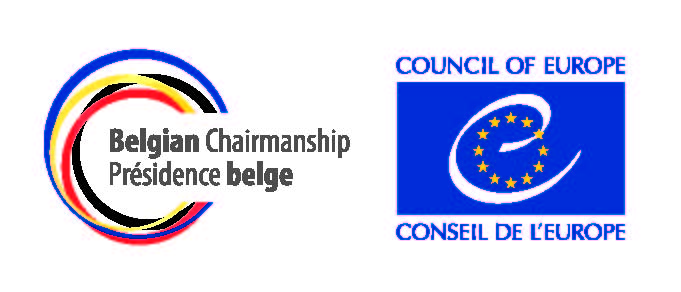 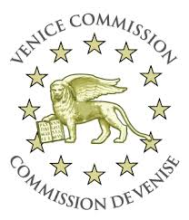 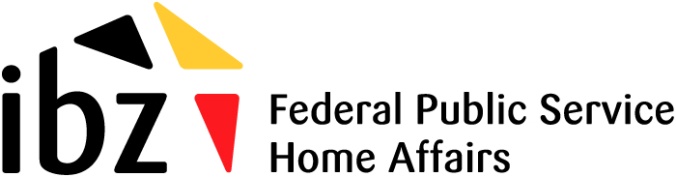 30 March 2015
The organisation of neutral elections: the Belgium experience
The essential elements for neutral, impartial and transparent elections
Introduction : Elections in Belgium
Federal Parliament
Region and Community Parliaments
European Parliament
► Federal authorities

Municipalities
Provinces
► Regional and community authorities
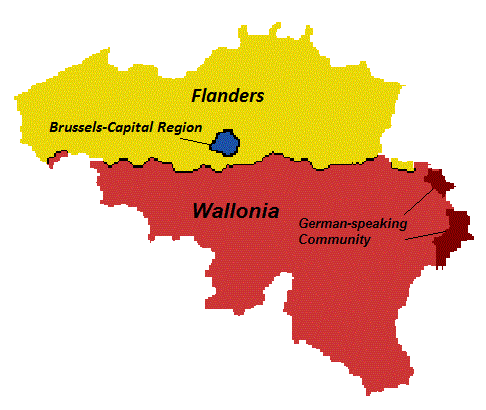 30 March 2015
Different elements of the Belgian experience
30 March 2015
A prerequisite: the Legislation
Essential basis for all the interveners
    Text must be:
Clear
Comprehensible to all
Unambiguous
Essential elements:
 Provide for possibilities of appeal at the different stages of the procedure
 Candidacies
 List of voters
 Validation of the results
30 March 2015
A prerequisite: the Legislation
Authorising the attendance of witnesses
 At the different stages
 A guarantee of democracy

 Authorising the coming of observers

 Preventing modifications of the law less than one year before the elections
30 March 2015
A fundamental actor: the Magistracy
Management of the main electoral offices








 Magistrates of the legal Order
30 March 2015
A fundamental actor: the Magistracy
Separation of powers 

 Independence

Intervention of the main electoral offices

 Designation of the members of the polling and counting stations
 Reception and validation of the candidacies
 Totalling the results
 Distribution of the seats and nomination of the elected representatives
30 March 2015
A coordinator
The organising authority of the elections

 In Belgium: no independent commission

→ Ministry of Home Affairs (FPS)
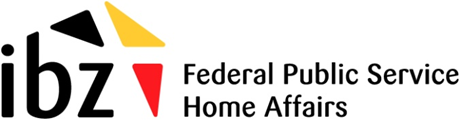 30 March 2015
A coordinator
30 March 2015
A coordinator
Professionalization of the organisation

 Permanent (↔ Magistrates)
→ Essential in case of early elections
 Specialisation

Administrative values to respect

 Impartiality
 Professional integrity
 Loyalty
30 March 2015
A coordinator
Our role
Administrative and logistic frame of the elections
Instructions and forms
Trainings 
Other

Editing the adaptations of the legislation in consultation with the magistrates and in answer to the requests of the citizens
Dissemination of information → Transparency
30 March 2015
An essential partner
The municipalities
 Actors « Practical mover of the organization »
 Practicalities (polling booths, ballot box, convocations, …)
 Announcement of information  → Relay
30 March 2015
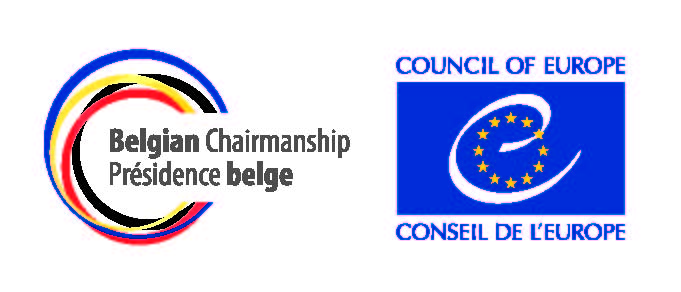 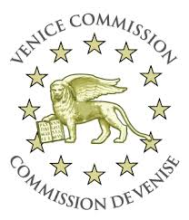 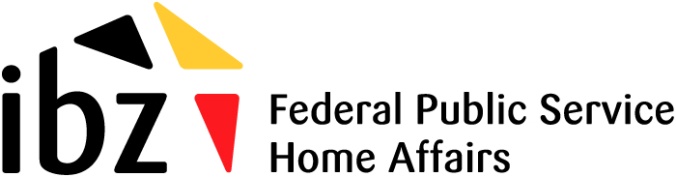 Merci.

Pour plus d’informations:


www.elections.fgov.be 


DirElec-Verk@rrn.fgov.be
Thank you.

More information:

www.elections.fgov.be

Régis Trannoy
regis.trannoy@rrn.fgov.be
+ 32 (0)2 518 20 58 
DirElec-Verk@rrn.fgov.be
30 March 2015